Application Management
GM 302
Version 2.0
Agenda
Course Introduction
Module 1 – Searching for Funding Opportunities
Module 2 – Creating and Submitting Applications
Module 3 – Application Review and Approval
Course Summary
2
Introduction
Name
Role
Training Purpose
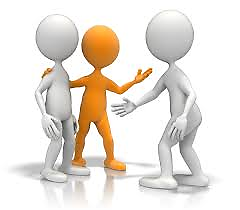 3
Agenda
Course Introduction
Module 1 – Searching for Funding Opportunities
Module 2 – Creating and Submitting Applications
Module 3 – Application Review and Approval
Course Summary
4
Objectives
After completing this module, you will be able to:
Describe how to search for a funding opportunity in ezFedGrants
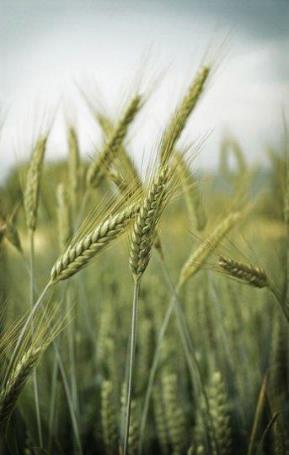 5
Searching for Funding Opportunities
Begin by accessing the ezFedGrants home screen.
6
Searching for Funding Opportunities
Select My Applications and then Create Application from the drop-down menu.
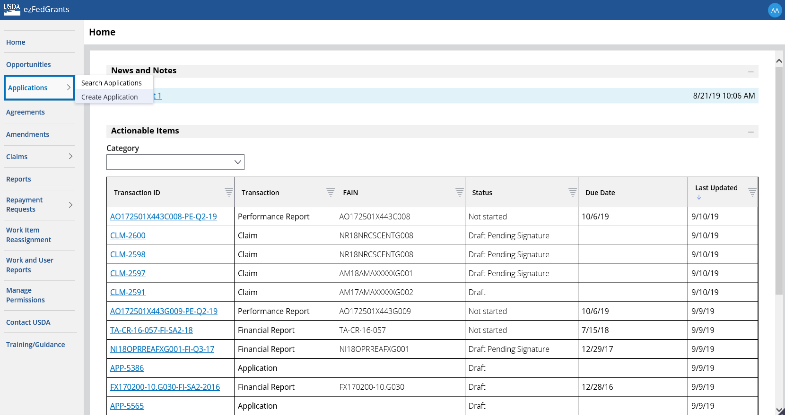 7
Searching for Funding Opportunities
Enter any search criteria into the appropriate field. The system does allow for the use of a wildcards (i.e., an asterisk or *) to help make searching easier.
8
Searching for Funding Opportunities
After entering your criteria, click the Search button to perform the search.
9
Searching for Funding Opportunities
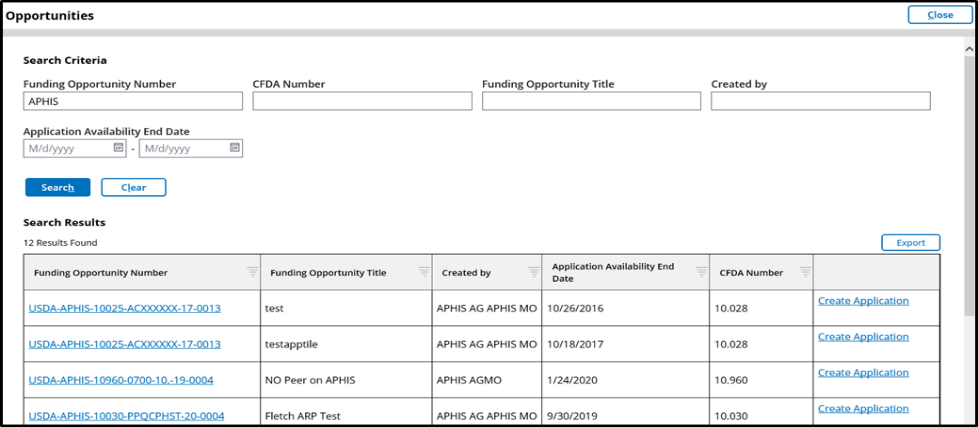 Search results will appear below. You can filter or sort search results by clicking the arrow on the column headers.
10
Module Summary
In this module, you have learned to:

Describe the ezFedGrants opportunity search process
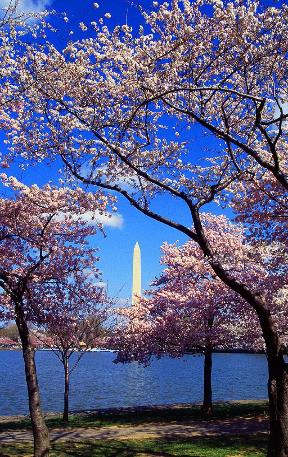 11
Agenda
Course Introduction
Module 1 – Searching for Funding Opportunities
Module 2 – Creating and Submitting Applications
Module 3 – Application Review and Approval
Course Summary
12
Objectives
After completing this module, you will be able to:
Explain how to create an application in ezFedGrants
Describe the application submittal process in ezFedGrants
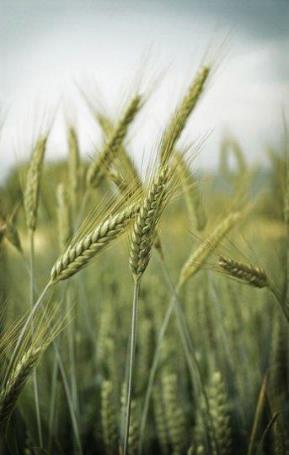 13
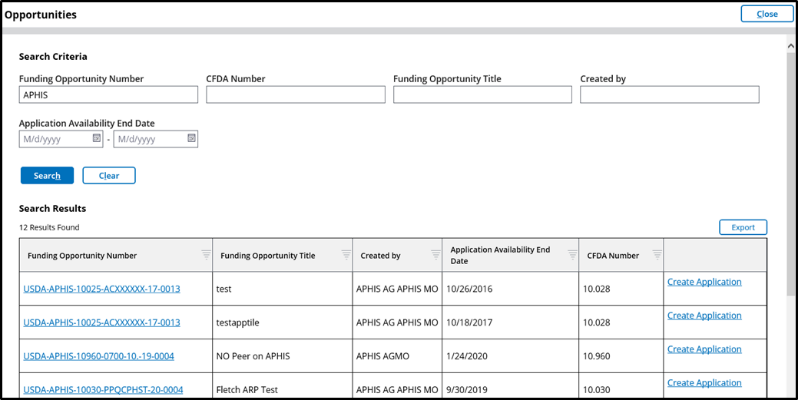 Creating and Submitting Applications
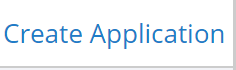 Search for a relevant funding opportunity in the way described previously. Select a Funding Opportunity from the search results by clicking on the Create Application link associated with one of the results.
14
Creating and Submitting Applications
The SF-424 should appear. You can use the numbered navigation choices to move from screen to screen or hit Next at the top of the screen.
15
Creating and Submitting Applications
State Use Only, Box 6 and 7: If relevant to your application, you will add this information as an attachment when you reach the Attachments stage, later in this procedure.
16
Creating and Submitting Applications
Applicant Information (Section 8), Boxes A-D: These fields automatically populate based on your organizational affiliation or selection.
17
Creating and Submitting Applications
Locate Applicant Information Box E (Organizational Unit). If the project will be undertaken by a subsection of your organization (such as a specific department and/or division), you may enter this information in the Department Name and/or Division Name fields. Otherwise, leave these fields blank.
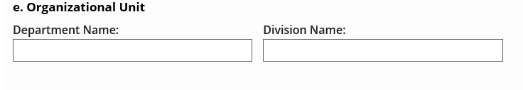 18
Creating and Submitting Applications
Complete the fields in Applicant Information Box F to identify a person from your organization whom the awarding agency should contact if there are any questions or concerns about the application. Fields marked with a red asterisk (*) are required fields.
19
Creating and Submitting Applications
In Applicant Details (Section 9), select at least one organization type using the Applicant Type fields. Your organization may have multiple designations. Please refer to the opportunity announcement or contact an agency representative if you are not sure which designation(s) should take precedence for this application. The Federal Agency Information (Section 10), Catalogue of Federal Domestic Assistance Information (Section 11), Funding Opportunity Information (Section 12), and Competition Identification Information (Section 13) fields are automatically populated from the opportunity announcement.
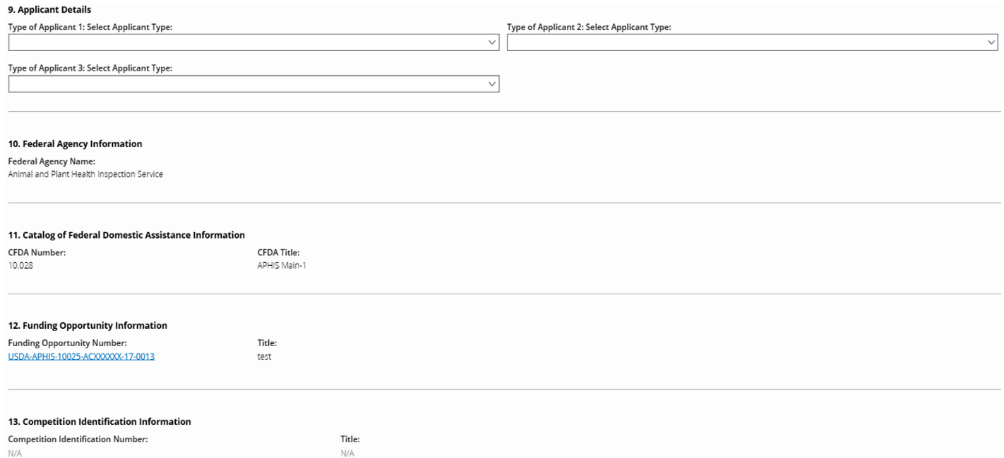 20
Creating and Submitting Applications
Areas Affected by Project (Section 14) only applies to projects that will ultimately impact an area outside of the designated Place of Performance (which you will indicate in the Additional Details stage, later in this procedure). If this applies to your project, you must upload an attachment containing the information relevant to Section 14. Attachments are covered later in this procedure.
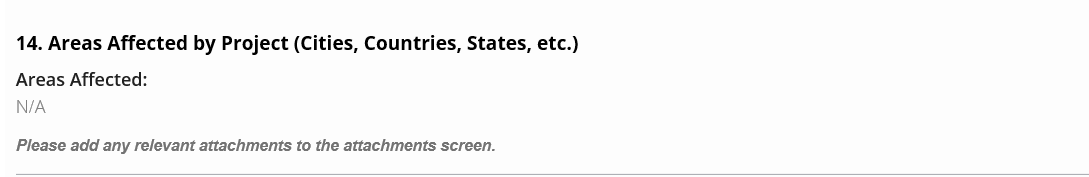 21
Creating and Submitting Applications
Descriptive Title of Applicant’s Project (Section 15) will display the funding opportunity title by default. If your organization’s proposed title is not provided elsewhere (ex. in a project narrative), please include an attachment containing a title and brief description of the proposed project. Attachments are covered later in this procedure.
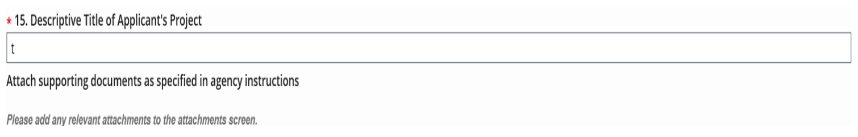 22
Creating and Submitting Applications
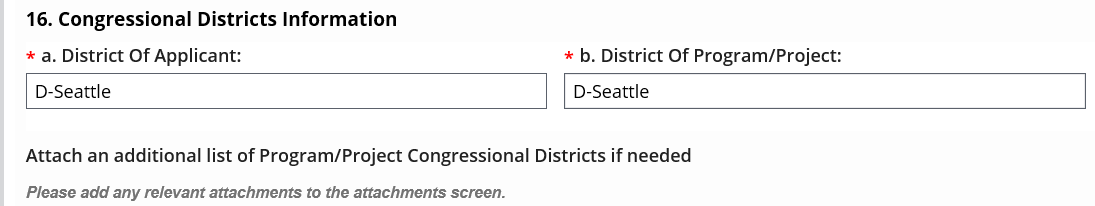 In Section 16 (Congressional Districts Information), you will enter congressional district codes relevant to the proposed project. Congressional districts should be entered as a two-letter state abbreviation followed by a three-digit district number with a dash between. For example, you would enter CA-005 for California 5th district. You can find congressional districts using the Find Your Representative search at https://www.house.gov.
Detailed instructions are provided on the Grants.gov blog: How to Find Your Congressional District for the SF-424 Form.
23
Creating and Submitting Applications
Once you have completed the SF-424, select Next to complete SF-424A.
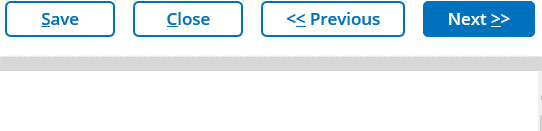 24
Creating and Submitting Applications
Input the proposed start and end dates for your project in Proposed Project Information (Section 17). To enter a date, either click the Calendar icon and select a date from the dropdown calendar or type a date using the MM/DD/YYYY format.
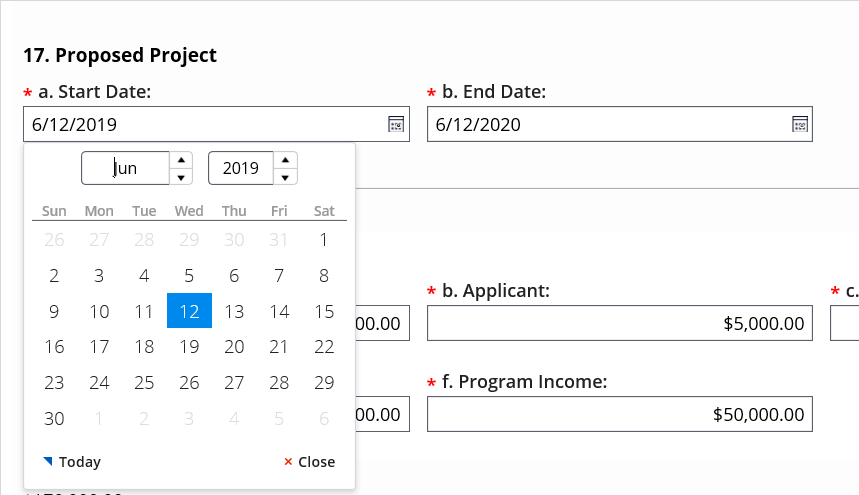 25
Creating and Submitting Applications
In Estimated Funding Information (Section 18), provide estimated funding for each of the given categories (Federal, Applicant, State, Local, Other, and Program Income). Box G (Total) will automatically calculate based on your entries in Boxes A-F.
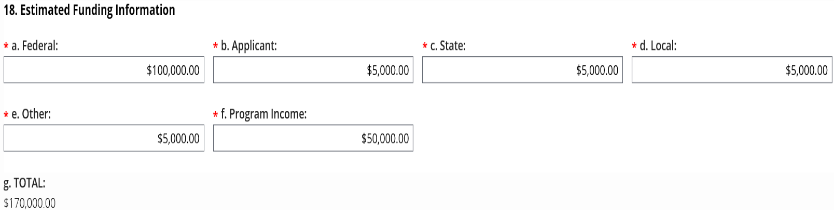 26
Creating and Submitting Applications
Select an option for Section 19 (Is Application Subject to Review by State Under Executive Order 12372 Process?):

If you select Option A, you must enter the date on which the review was completed.
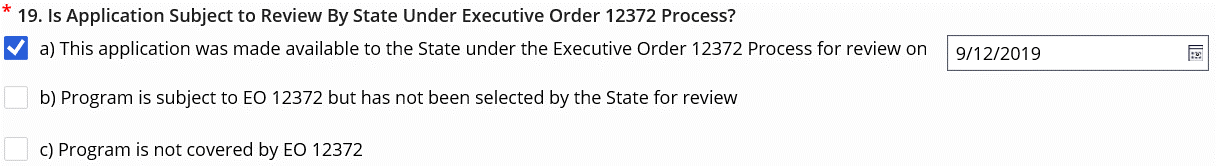 27
Creating and Submitting Applications
Locate Section 20 (Is the Applicant Delinquent on Any Federal Debt?). No is selected by default. If applicable to your organization, select Yes and provide an attachment containing an explanation of the delinquency in Step 5 of this process.
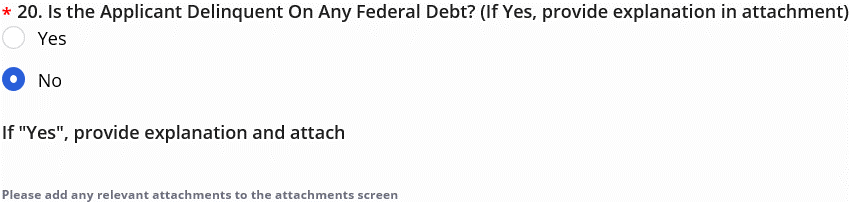 28
Creating and Submitting Applications
Locate Section A (Budget Summary). In the first column, enter up to four major activities or functions under the proposed project, then enter the total estimated amount of Federal (Column E) and Non-Federal (Column F) funds for each category. 
The Totals row and column will automatically calculate based on your entries in Column E and F. The overall total (last row of Column G) should match the total from Section 18 of the SF-424.
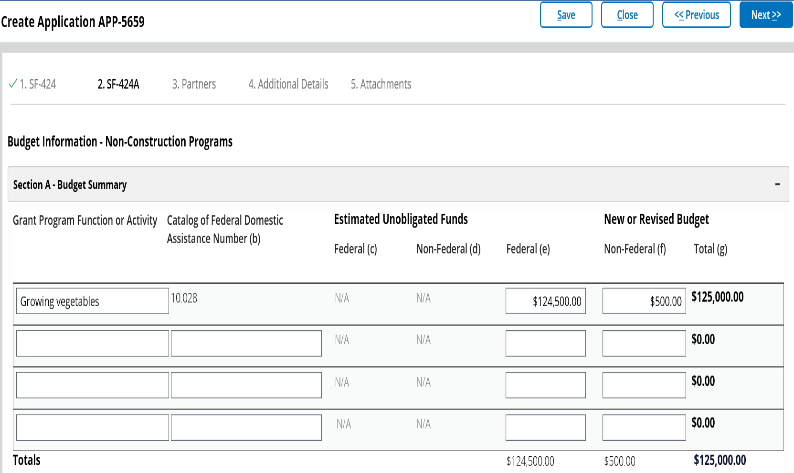 29
Creating and Submitting Applications
Locate Section B (Budget Categories). Across the top of the table, you will see your activity/function categories from Section A. Enter the estimated amount for each applicable cost category (Row A-H) and the indirect charges (Row J). The totals (Row I, Row K, and Column 5) will automatically calculate based on your entries in Row A-H and Row J. The overall total for Section B (Column 5, Row K) should match the overall total from Section A (last row of Column G in Section A).
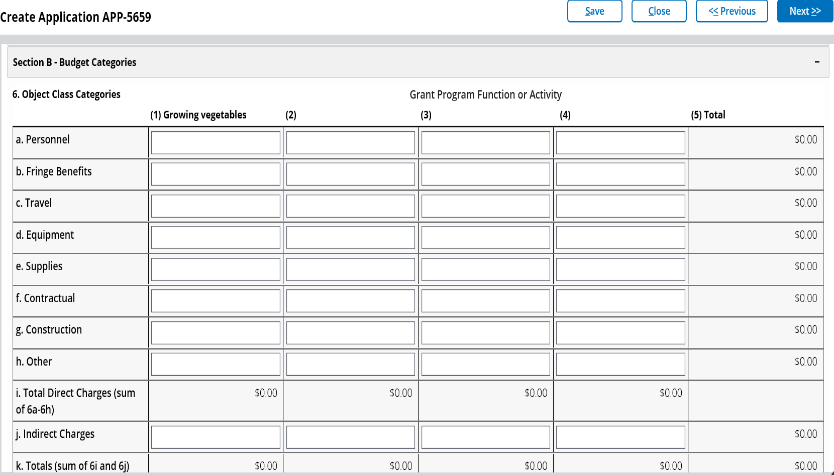 30
Creating and Submitting Applications
If the project is expected to generate any income, enter the estimated income from each activity/function in Row 7 (Program Income) of Section B. Include an explanation of the nature and source of the expected income as an attachment.
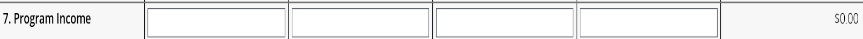 31
Creating and Submitting Applications
Locate Section C (Non-Federal Resources). In the first column, you will see your activity/function categories from Section A. For each category, enter the estimated amount of non-Federal resources contributed to the proposed project from your organization (Column B), the state government (Column C), and other sources (Column D). Include an attachment explaining any in-kind contributions. 
Note: If your organization (the Applicant) is a state government or state government agency, only use Column B. Leave Column C blank.
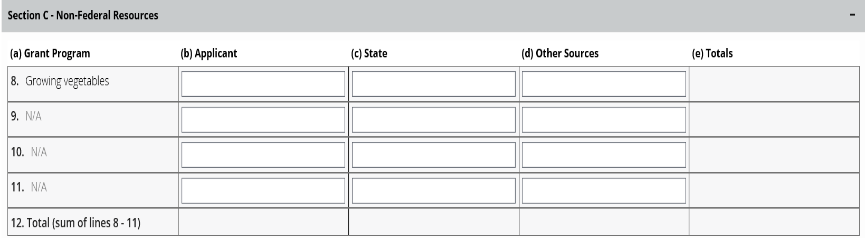 32
Creating and Submitting Applications
Locate Section D (Forecasted Cash Needs). In Row 13 (Federal), enter the estimated total amount of cash the awarding agency will need to provide to your organization for each quarter of the first year of the project. In Row 14 (Non-Federal), enter the estimated total amount of cash your organization will require from non-Federal sources for each quarter of the first year of the project. The totals (Row 15 and Column 2) will auto-calculate based on your entries in Row 13 and Row 14.
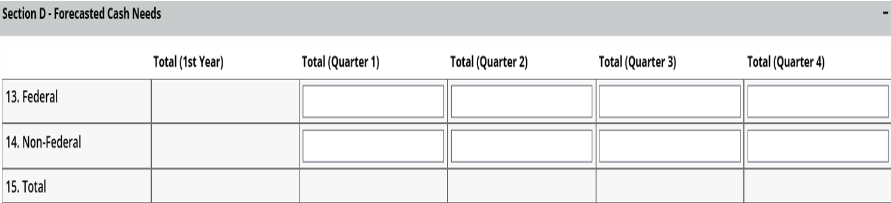 33
Creating and Submitting Applications
Locate Section E (Budget Estimates of Federal Funds Needed for Balance of the Project). In the first column, you will see your activity/function categories from Section A. For each category, enter in Columns B-E the amount of Federal funds necessary for each funding period for the entire project (usually years, i.e. Column B represents year 1, Column C represents year 2, etc.).
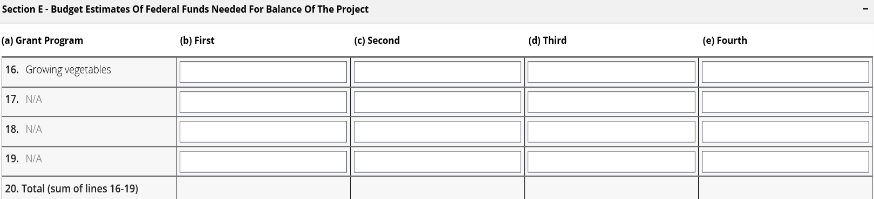 34
Creating and Submitting Applications
Locate Section F (Other Budget Information). Input comments in Box 21, 22, and/or 23 per the instructions below:
21. Direct Charges: Enter a brief explanation of any individual direct cost categories as requested by the agency or for unusual direct cost categories.
22. Indirect Charges: Enter the relevant type of indirect rate (final, fixed, predetermined, or provisional), the estimated base amount to which the rate will be applied, and the total indirect expense.
23. Remarks: Input additional brief comments if necessary.
Lengthy explanations or details should be included as an attachment. Please type “see attachment” in Box 21, 22, or 23 if necessary.
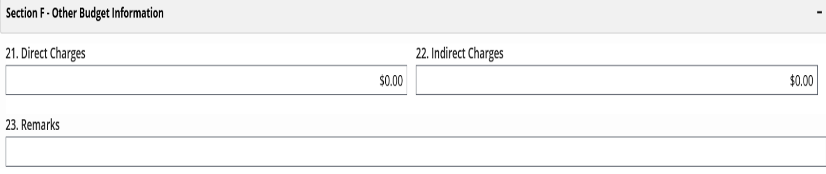 35
Creating and Submitting Applications
Your information in the SF-424A form can be saved at any time by clicking the Save button on the top right of the screen. Once completed, click the Next button on the top right of the screen.
36
Creating and Submitting Applications
Complete the Partners section. The required fields, The Primary Administrative Contact and The Primary Program POC, are marked with a red asterisk.
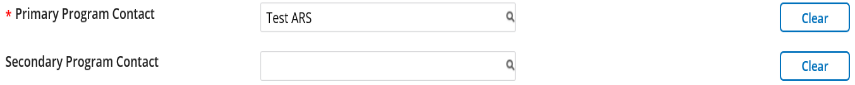 37
Creating and Submitting Applications
Using the same method detailed in step one, you have the option to complete the Primary and Secondary Signatory Official fields. Neither field is mandatory. The Signatory Official designation and these fields are unique. A Signatory Official (SO) must review and sign every application before the application is submitted to the relevant agency for consideration. Your organization must have at least one user with the Signatory Official role in ezFedGrants to submit applications in ezFedGrants, but you do not have to specify a Signatory Official on your applications.
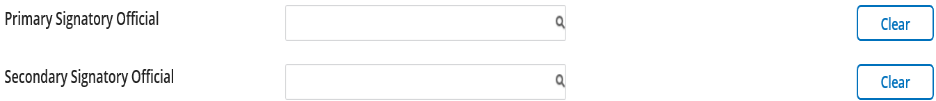 38
Creating and Submitting Applications
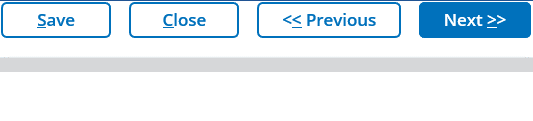 Click the Next button to proceed to the Additional Information stage
39
Creating and Submitting Applications
Complete the Additional Details section. Required fields are marked with a red asterisk. 

In the Reporting Details section, select the appropriate options as they apply to your organization for the Recipient Type, Minority Business Enterprise (MBE) Indicator, and Minority Serving Institution (MSI) fields.
40
Creating and Submitting Applications
In the FFATA Details section, select the appropriate option for the 2 CFR 25.110 DUNS/CCR Exempted Entity and Place of Performance Code fields, then complete as many of the remaining fields as necessary, depending on the specificity of the place of performance for your proposed project.
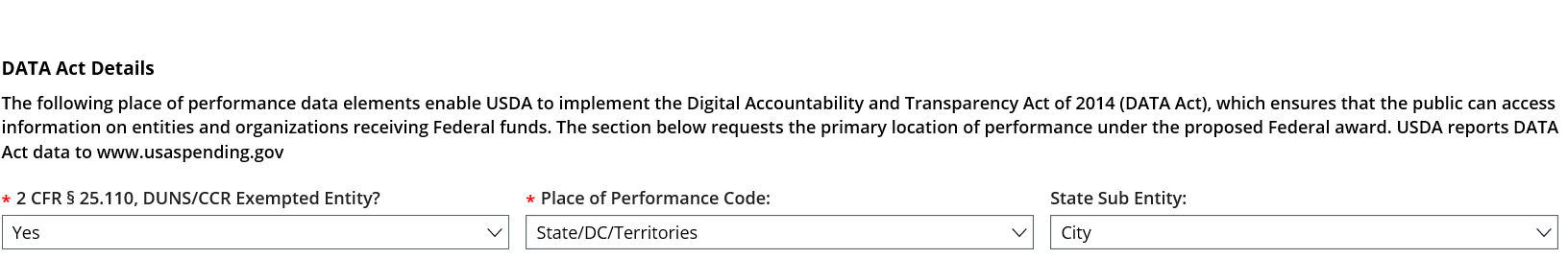 41
Creating and Submitting Applications
In the Agency Specific Details section, answer Yes or No for any of the provided questions and complete any additional fields that are present.
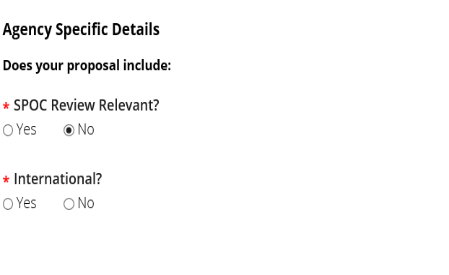 42
Creating and Submitting Applications
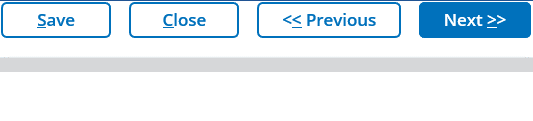 Once you have completed all relevant fields on the Additional Information stage, click the Next button to proceed to the Attachments stage, which is the final stage of the Create Application screen.
43
Creating and Submitting Applications
Complete the Attachments section by scrolling to the bottom of the page and clicking on the Click Here to Attach Files button.
On the Add Attachment popup window, click the Browse button to locate the relevant file on your computer, then click the OK button to upload the file.
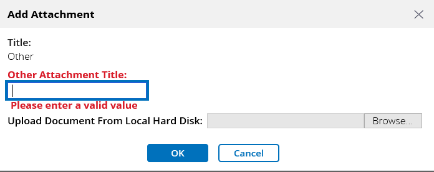 44
Creating and Submitting Applications
After uploading all mandatory attachments, you can upload additional files by clicking the Click Here to Attach Files link below the list of mandatory attachments. The Add Attachment popup window will open where you will enter an attachment title and locate the file on your computer.
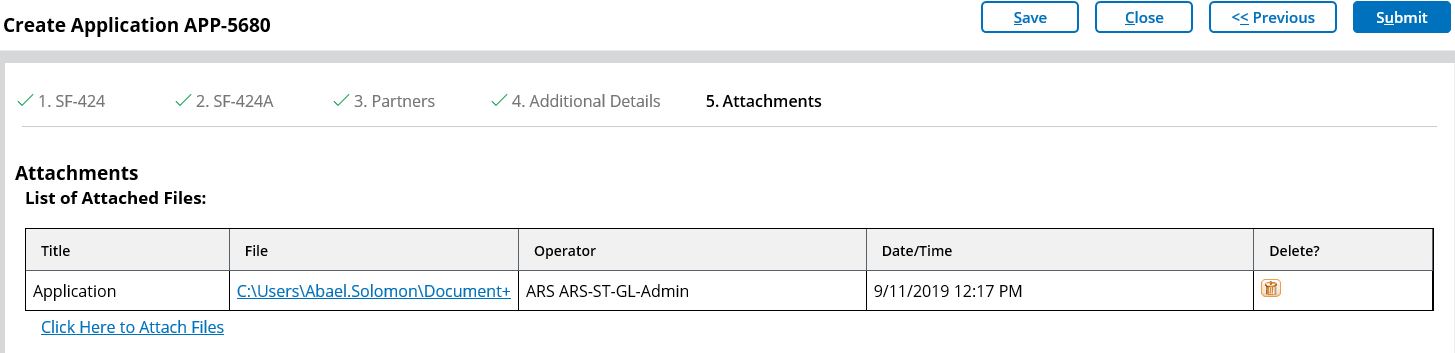 45
Creating and Submitting Applications
Once you have completed the SF-424, SF-424A, designated the minimum-required partners, addressed agency- and award-specific details, and uploaded all relevant attachments, you are ready to submit the application to the Signatory Official for review and signature prior to submission to the relevant agency. 

Click the Submit button to send the application to the Signatory Official(s). The Submit button is only available when viewing the Attachments stage.
46
Creating and Submitting Applications
If submission is successful, a confirmation message will appear at the top of the screen. Otherwise, you will see one or more error messages indicating what must be corrected before the application can be submitted.  Once submitted, notifications and work items are sent to one or more Signatory Official(s
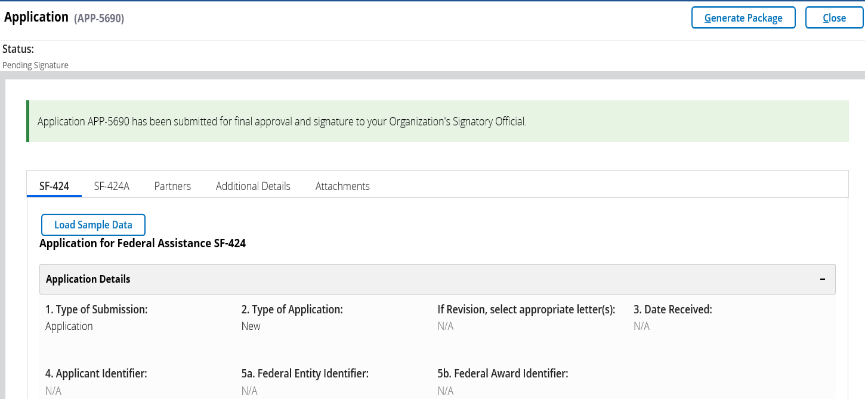 47
Creating and Submitting Applications
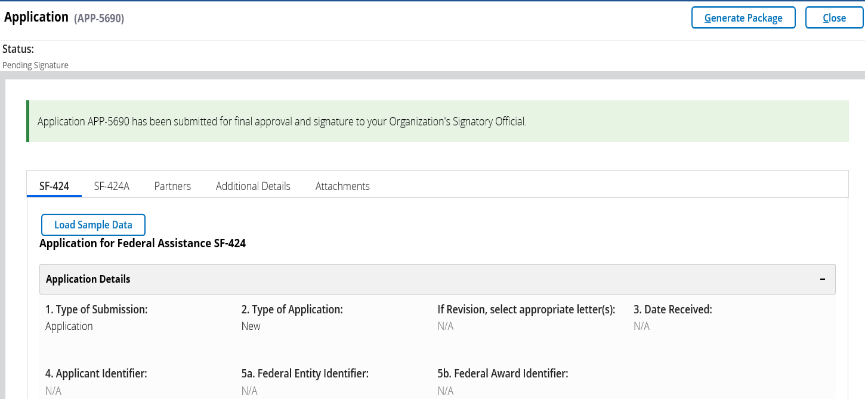 After submitting an application to the Signatory Official(s), you can print a copy of the application by clicking the Generate Package button. This will generate a PDF document containing the SF-424, SF-424A, and any PDF attachments you uploaded. The PDF will not include any non-PDF attachments (such as MS Word or Excel files), nor will it include the Partners or Additional Details sections.
48
Module Summary
In this module, you have learned to:

Create an application in ezFedGrants
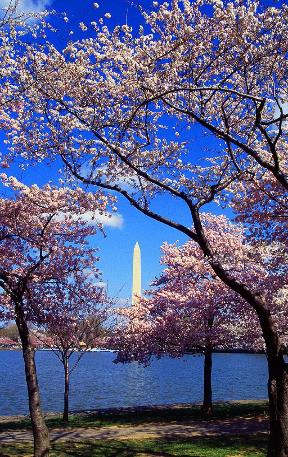 49
Agenda
Course Introduction
Module 1 – Searching for Funding Opportunities
Module 2 – Creating and Submitting Applications
Module 3 – Application Review and Approval
Course Summary
50
Objectives
After completing this module, you will be able to:
Understand how to submit an application for review and approval.
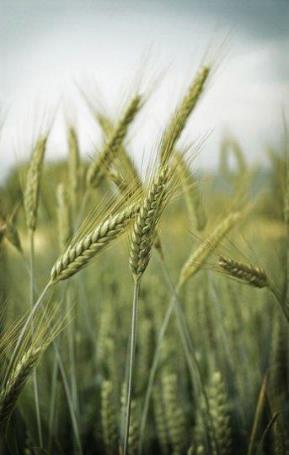 51
Reviewing Applications
On the ezFedGrants External Portal Home screen, locate the application you want to review in the Actionable Items section. Click the Transaction ID link to open the application work item.
52
Reviewing Applications
On the Application screen, review the contents of the application by clicking the SF-424, SF-424A, Partners, Additional Details, and Attachments tabs.
53
Reviewing Applications
After reviewing the application, select Sign and Submit, Return, or Withdraw from the Please select an option dropdown menu.

Sign and Submit: The application is ready to be submitted to the awarding agency for consideration.
Return: The application needs to be corrected before submission to the agency.
Withdraw: The application should be discarded.
54
Reviewing Applications
If you selected the Return or Withdraw option, enter relevant comments in the Comments text box.

Based on your decision, one of the following outcomes will occur:
Sign and Submit: The application is sent to the appropriate agency for consideration.
Return: The application is returned to the creator for modification. You will receive a new work item when the creator resubmits the application.
Withdraw: The application is voided and no further action can be taken.
55
Reviewing Applications
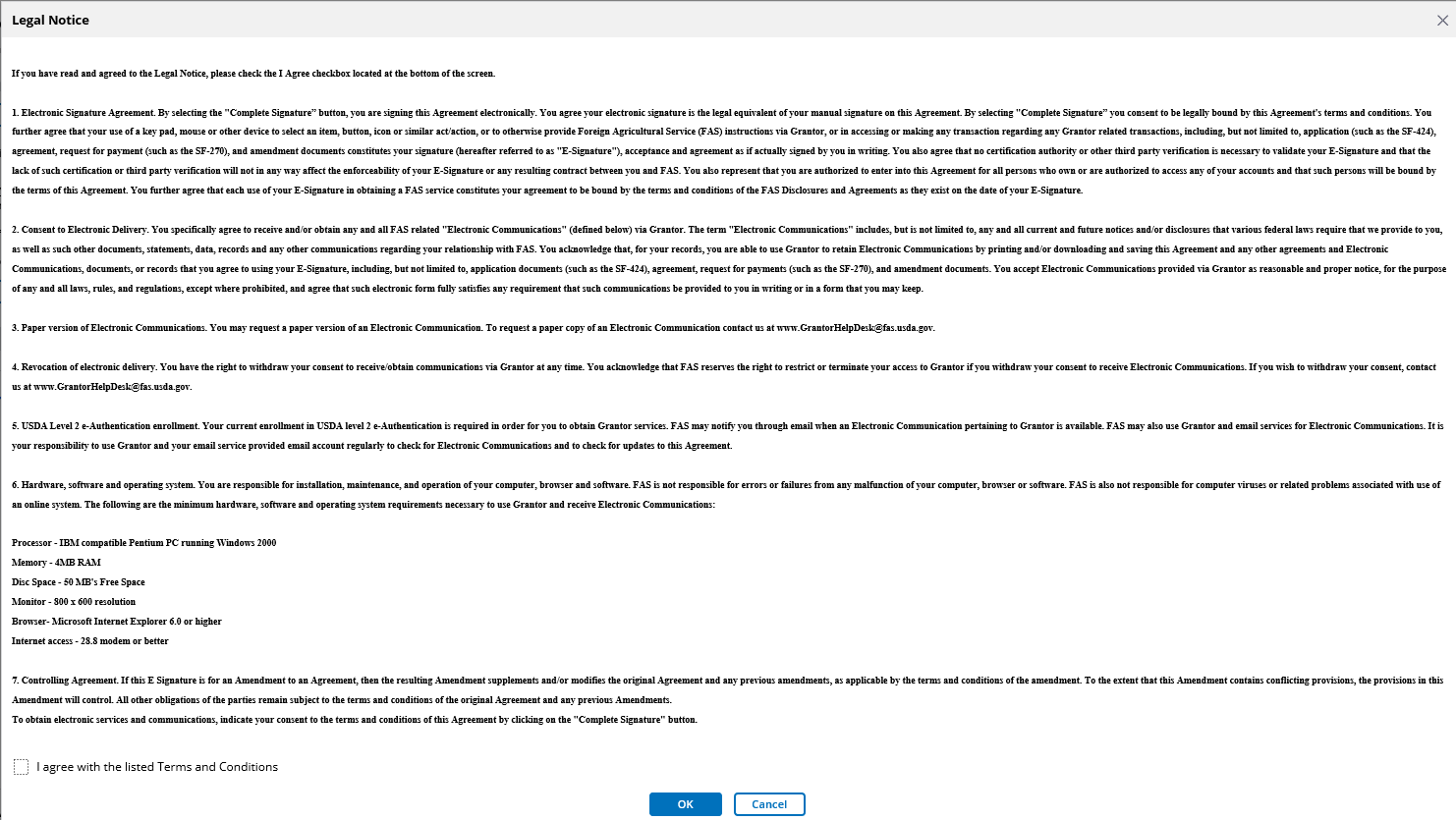 Check the box to indicate I agree with the listed Terms and Conditions. Then select OK to close the Legal Notice window.
56
Reviewing Applications
Click the Complete Signature button to finalize your decision.

If submission is successful, you will see a confirmation message. Otherwise, you will see an error message explaining why your decision was not accepted.
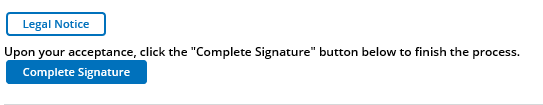 57
Reviewing Applications
To see the status of applications awaiting action by the Signatory Official or agency, check the Applications under Review section of the Home screen.
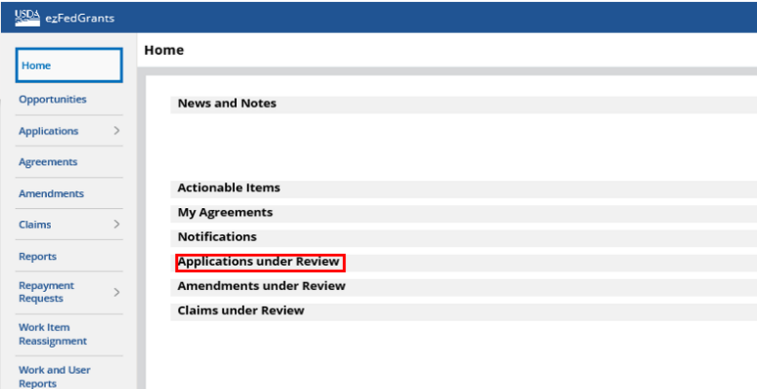 58
Reviewing Applications
Alternatively, to see the status of applications awaiting action by the Signatory Official or agency, you can, click the Applications tile (on the navigation menu) and then click the Search Applications link on the dropdown menu. You will be able to see the status in the Search Results table after searching for the relevant application.
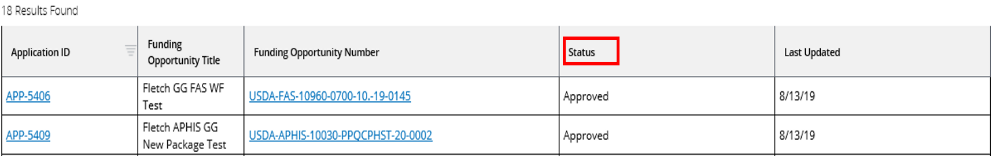 59
Module Summary
In this module, you have learned to:

Review and submit an application for approval.
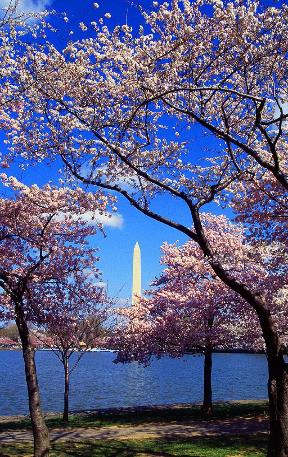 60
Additional Resources and Training
Your Agency Representative

Monthly FAQ Session

ezFedGrants Help Desk: ezFedGrants-cfo@usda.gov

For eAuthentication issues including password resets, contact the eAuthentication helpdesk at https://www.eauth.usda.gov/eauth/b/usda/helpdesk
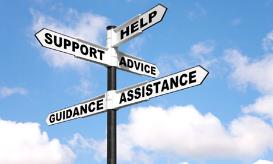 61
Questions?
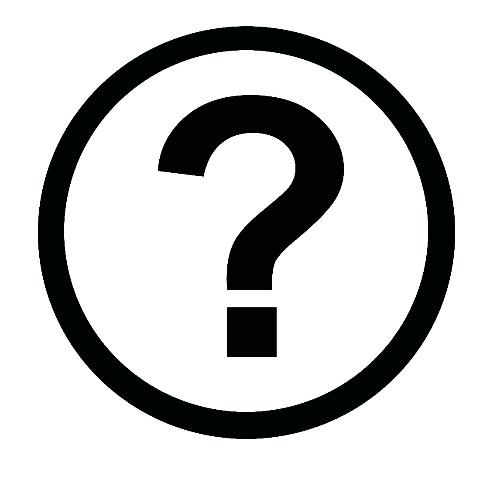 This Photo by Unknown Author is licensed under CC BY-SA